Non- fiction
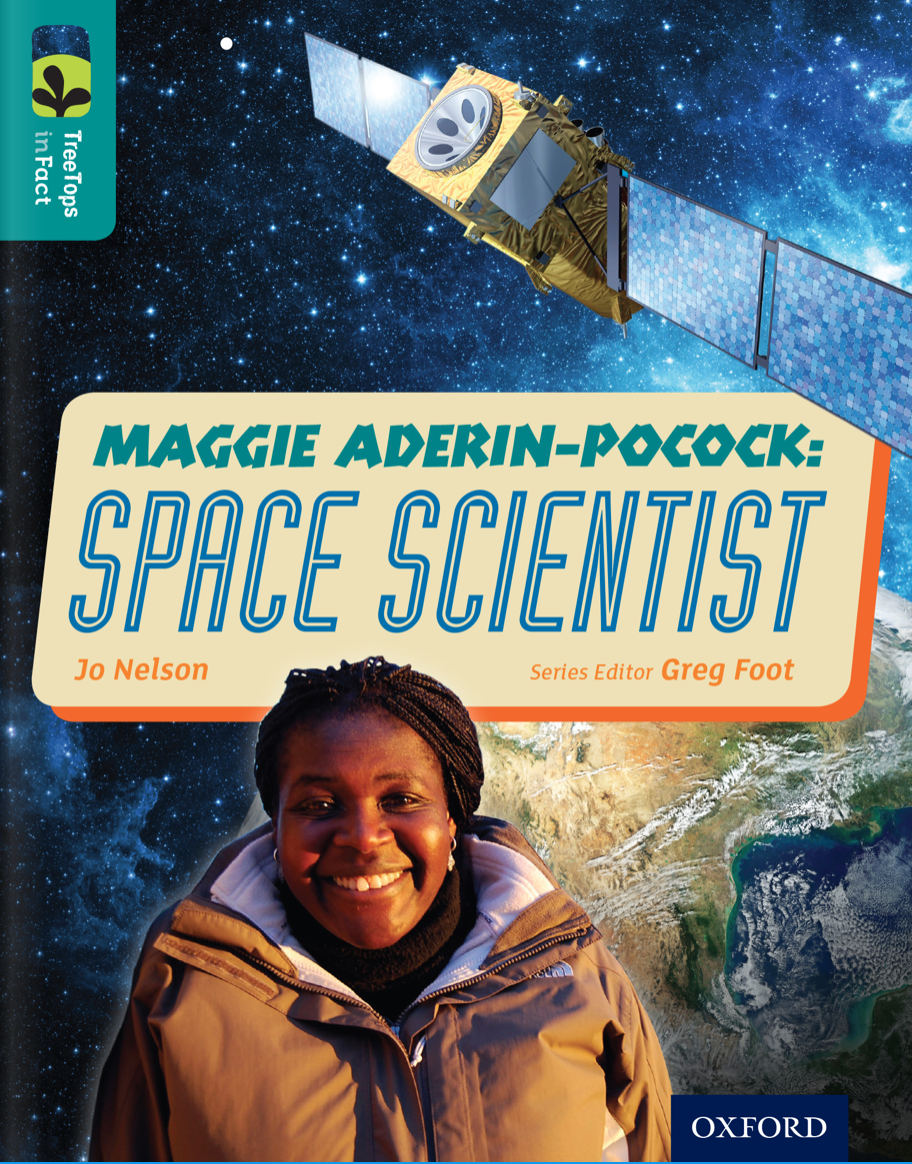 How can you tell this book is a biography?
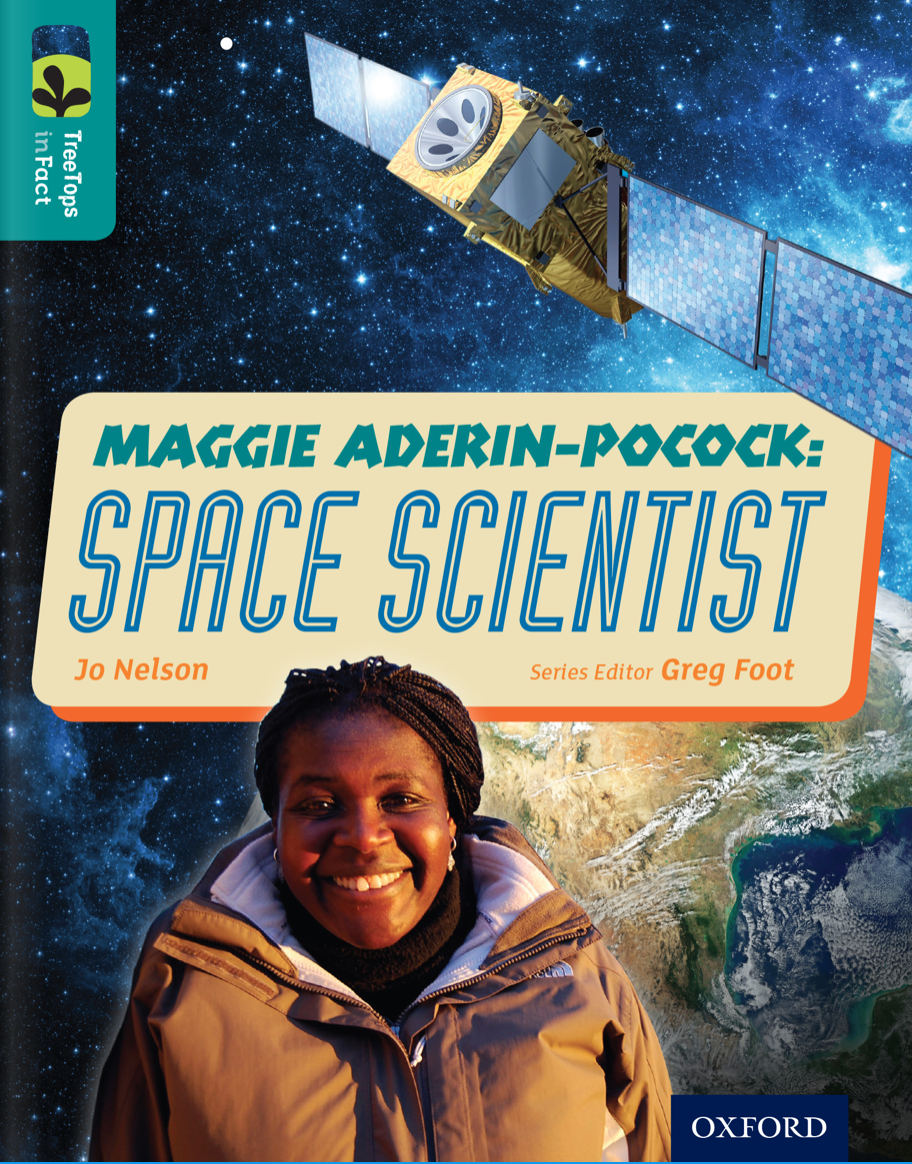 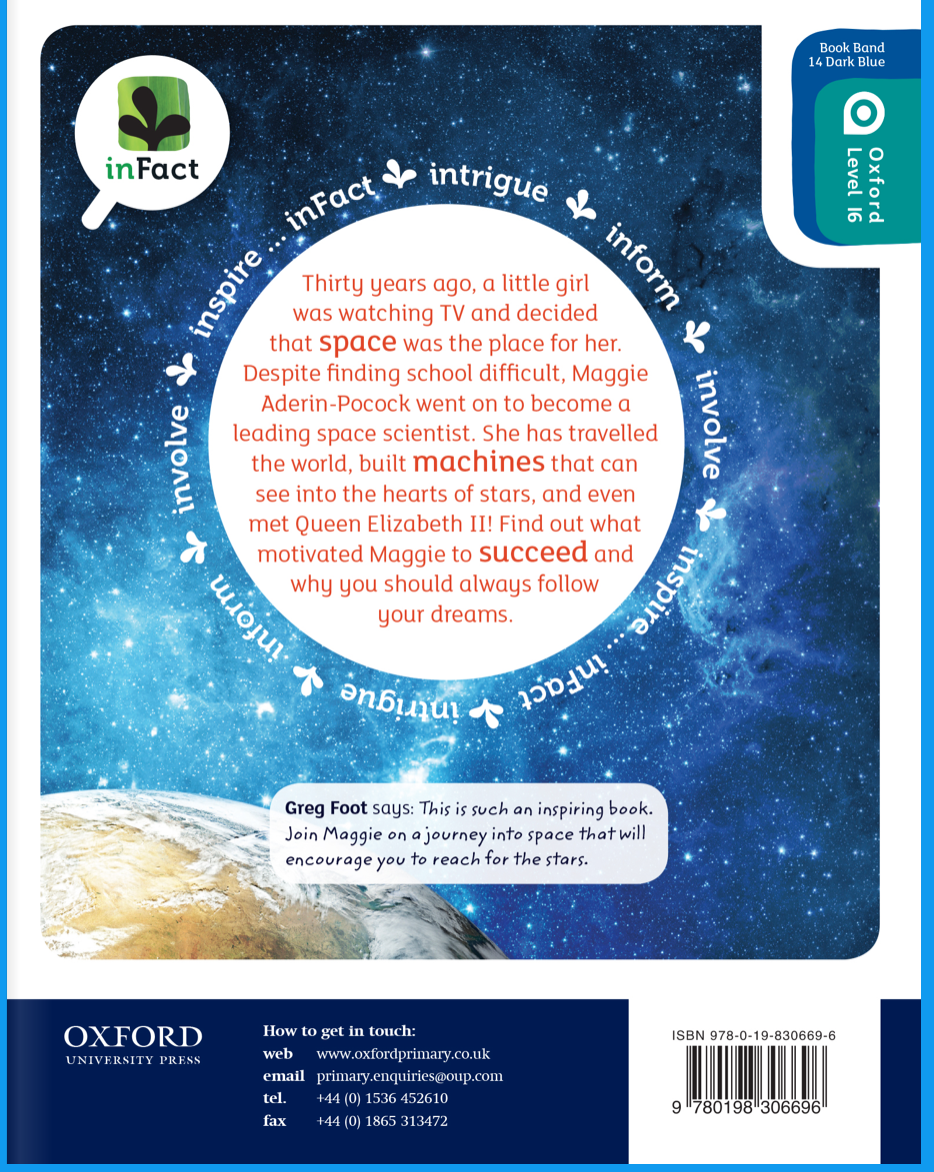 What is the purpose of a contents page?
Why is a glossary needed in a non-fiction text?